Enhance Soft  Skills to Nurture
Competitiveness and Employability
Creatividad
UNIDU
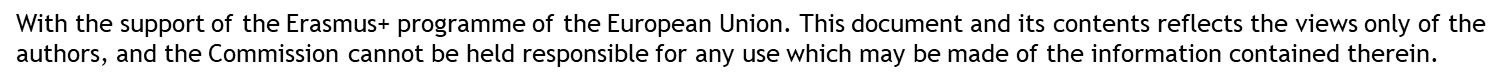 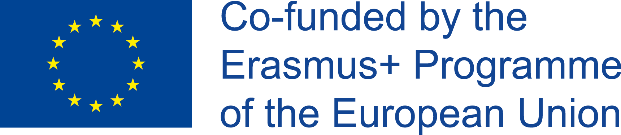 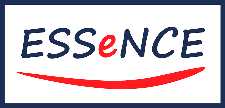 OBJETIVOS DEL CURSO
Al final del módulo seremos capaces de:
Definir que es la creatividad, subrayar su importancia e identificar sus componentes
Explicar el modelo de creatividad 4P y debatir sobre los tipos de creatividad
Entender como construir equipos creativos
Definir, explicar y aplicar las técnicas de creatividad más utilizadas
Explicar el marco del diseño creativo
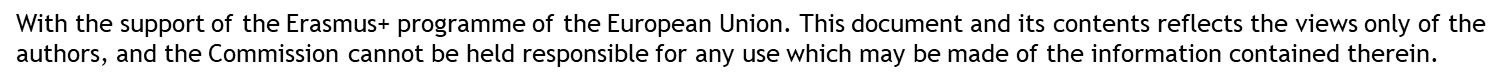 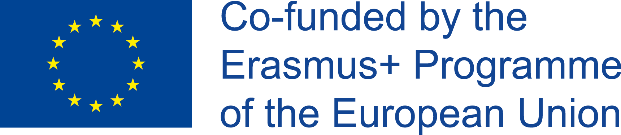 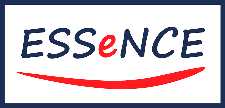 ÍNDICE
Unidad 3
Definición de creatividad
Creatividad en equipo y técnicas de creatividad
Creatividad personal y de equipo
Barreras de la creatividad
Técnicas de la creatividad
Brainstorming, Brainwriting, Seis sombreros pensantes…
¿Qué es la creatividad? Su importancia
Componentes de la creatividad y el modelo de creatividad 4P  
Tipos de creatividad
Unidad 2
Unidad 1
Design Thinking
Marco del Design Thinking
Cinco temas característicos del Design Thinking
Cuatro tipos de Design Thinking
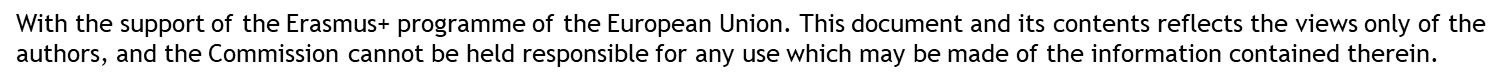 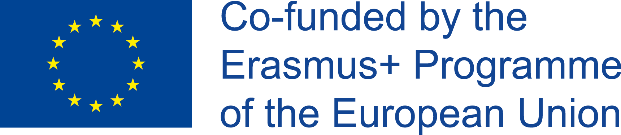 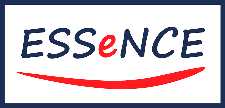 1.1 Nombre de la Unidad: DEFINICIÓN DE CREATIVIDAD
1.1.1 	Sección 1: ¿Qué es la creatividad? Su importancia 
1.1.2. 	Sección 2: Componentes de la creatividad y el modelo de creatividad 4P 
1.1.3. 	Sección 3: Tipos de creatividad
 
1.2 Nombre de la Unidad: CREATIVIDAD EN EQUIPO Y TÉCNICAS DE CREATIVIDAD
1.2.1 	Sección 1: Superando las barreras personales de la creatividad
1.2.2 	Sección 2: Creatividad de equipo
1.2.3 	Sección 3: Creatividad en el lugar de trabajo
1.2.4 	Sección 4: Técnicas de la creatividad
 
1.3 Nombre de la Unidad: DESIGN THINKING
1.3.1 	Sección 1: Marco del Design Thinking
1.3.2 	Sección 2: Modelos del Design Thinking
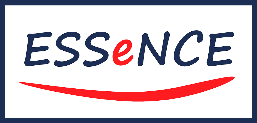 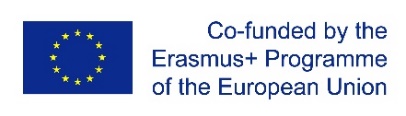 With the support of the Erasmus+ programme of the European Union. This document and its contents reflects the views only of the authors, and the Commission cannot be held responsible for any use which may be made of the information contained therein.
Unidad 1
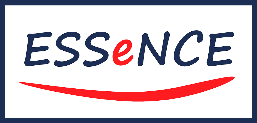 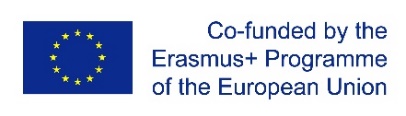 With the support of the Erasmus+ programme of the European Union. This document and its contents reflects the views only of the authors, and the Commission cannot be held responsible for any use which may be made of the information contained therein.
Unidad 1
Existen incontables definiciones de creatividad y es difícil quedarse con una sola:

“la capacidad de producir o utilizar ideas originales y poco usuales” (el diccionario Cambridge); “la capacidad de crear" y  “la calidad de ser creativo” (El diccionario Merriam-Webster)

"creatividad es la capacidad de producir un trabajo tanto novedoso (es decir, original, inesperado) como apropiado (es decir, útil,  moldeable según las limitaciones de la tarea)” (Sternberg y Lubart, 1999, p. 3) 

"creatividad es la producción de algo que es a la vez novedoso y verdaderamente valioso” (Rothenberg, 1990, pag. 5) 

”creatividad es el proceso de desarrollar una respuesta orginal, novedosa, y a la vez apropiada a un determinado problema” (Chaudhary, 2018, pag. 171)
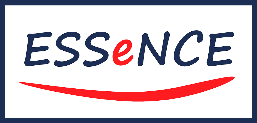 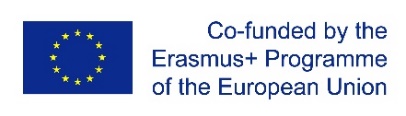 With the support of the Erasmus+ programme of the European Union. This document and its contents reflects the views only of the authors, and the Commission cannot be held responsible for any use which may be made of the information contained therein.
Unidad 1
Sternberg y Lubart (1991, 1992) han propuesto la Teoría de la inversión de la creatividad, que establece que la creatividad es en gran parte una decisión de comprar barato y vender más caro en  el mundo de las ideas. 

La gente creativa, como los buenos inversores, crean ideas consideradas novedosas e incluso a veces un poco ridículas al mismo tiempo, como “comprar barato". 

Una vez que las ideas han tenido aceptación, los creativos “venden más caro”, cosechan los beneficios de su buena idea, y avanzan a su próxima idea impopular.
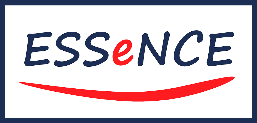 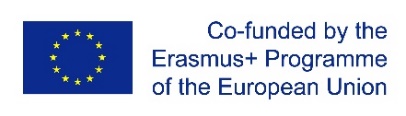 With the support of the Erasmus+ programme of the European Union. This document and its contents reflects the views only of the authors, and the Commission cannot be held responsible for any use which may be made of the information contained therein.
Unidad 1
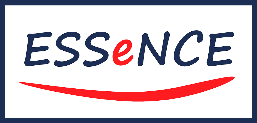 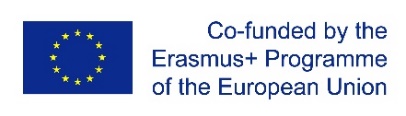 With the support of the Erasmus+ programme of the European Union. This document and its contents reflects the views only of the authors, and the Commission cannot be held responsible for any use which may be made of the information contained therein.
Unidad 1
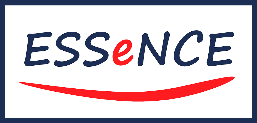 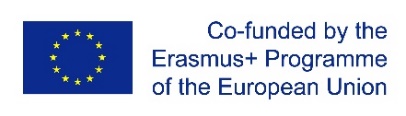 With the support of the Erasmus+ programme of the European Union. This document and its contents reflects the views only of the authors, and the Commission cannot be held responsible for any use which may be made of the information contained therein.
Unidad 1
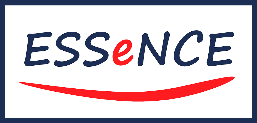 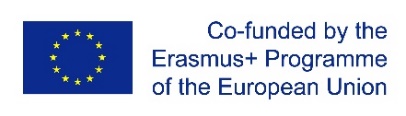 With the support of the Erasmus+ programme of the European Union. This document and its contents reflects the views only of the authors, and the Commission cannot be held responsible for any use which may be made of the information contained therein.
Unidad 1
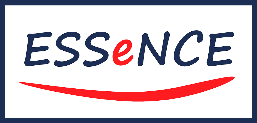 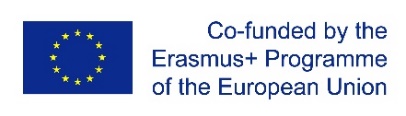 With the support of the Erasmus+ programme of the European Union. This document and its contents reflects the views only of the authors, and the Commission cannot be held responsible for any use which may be made of the information contained therein.
Unidad 1
La creatividad describe un fenómeno en la que un individuo usa el pensamiento cognitivo implícito para desarrollar nuevos productos y donde está presente un entorno que fomenta esa creación (Rhodes, 1961)

El modelo de creatividad 4P desarrollado por Rhodes (1961) se refiere a:

Persona creativa – incluyendo capacidades cognitivas, características de la personalidad, hábitos, actitudes
Procesos creativos o la metodología que produce un producto creativo,
Productos creativos que son únicos, novedosos, e ideas útiles,
Prensa (a veces refiriéndose a un lugar), que se refiere al entorno.
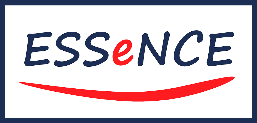 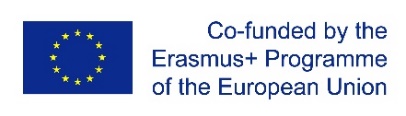 With the support of the Erasmus+ programme of the European Union. This document and its contents reflects the views only of the authors, and the Commission cannot be held responsible for any use which may be made of the information contained therein.
Unidad 1
Dietrich (2004) examinó la creatividad desde la perspectiva del cerebro y la neurociencia y se identifican cuatro tipos de creatividad con sus correspondientes actividades cerebrales:

	(1) Creatividad deliberada y cognitiva
	(2) Creatividad deliberada y emocional
	(3) Creatividad espontánea y cognitiva
	(4) Creatividad espontánea y emocional
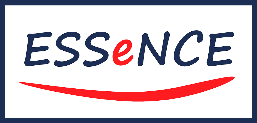 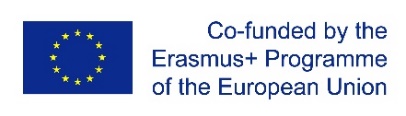 With the support of the Erasmus+ programme of the European Union. This document and its contents reflects the views only of the authors, and the Commission cannot be held responsible for any use which may be made of the information contained therein.
Unidad 1
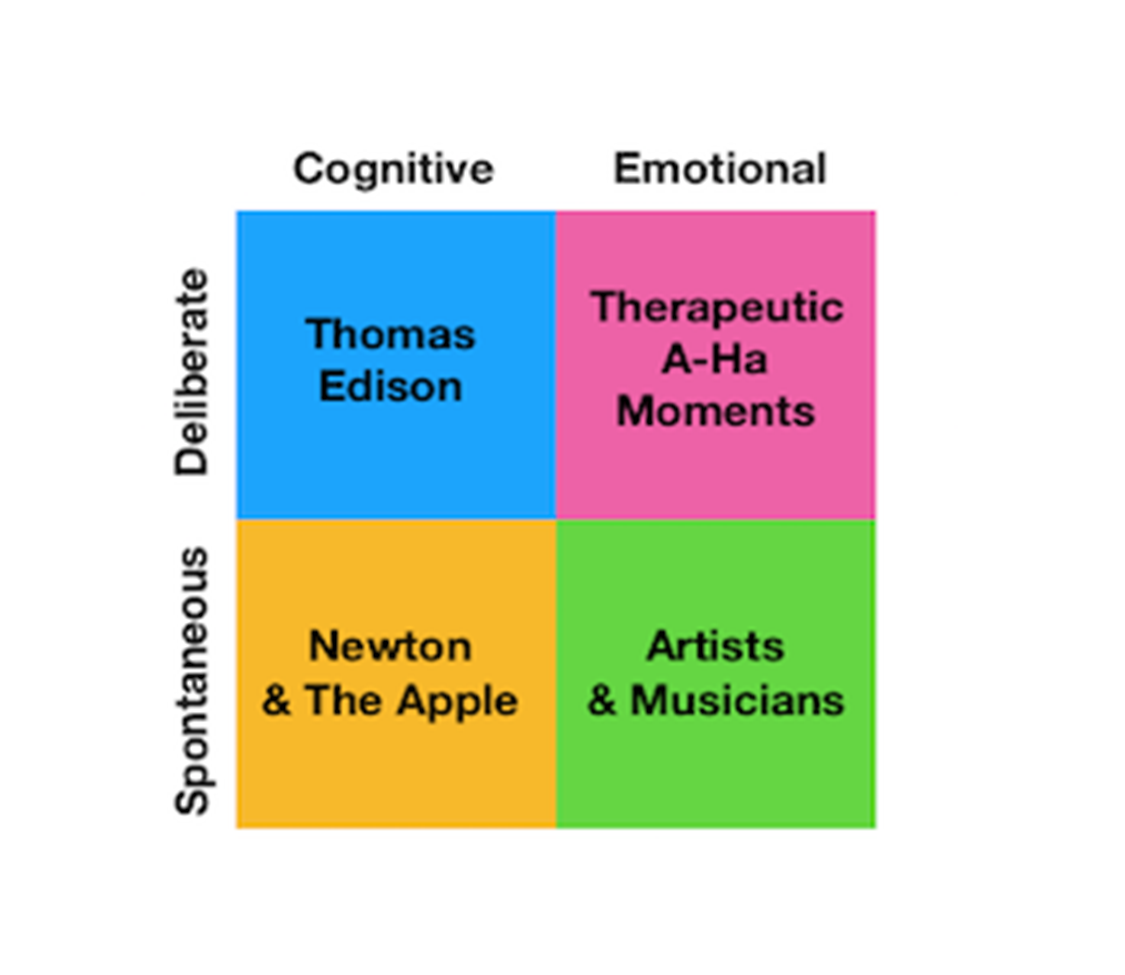 Creatividad deliberada y cognitiva – precisa un alto nivel de conocimientos y mucho tiempo (por ejemplo, el inventor Thomas Edison) 
Creatividad deliberada y emocional – precisa tranquilidad (por ejemplo, cuando se nos enciende la bombilla y nos viene una idea)
(3) Creatividad espontánea y cognitiva – precisa de un cuerpo de conocimiento ya existente y parar el trabajo y alejarse de él (por ejemplo, 
      la historia de Isaac Newton al descubrir la gravedad)
(4) Creatividad espontánea y emocional – no necesita conocimientos concretos pero a menudo precisa ciertas habilidades – de escritura, artísticas, musicales (por ejemplo, artistas y músicos)
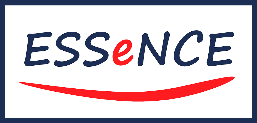 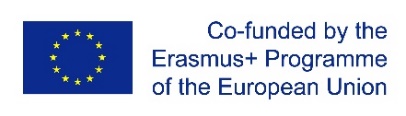 With the support of the Erasmus+ programme of the European Union. This document and its contents reflects the views only of the authors, and the Commission cannot be held responsible for any use which may be made of the information contained therein.
Unidad 2
En la organización ideal de la I+D, todas las ideas que sean apropiadas son bien recibidas, evaluadas e implementadas.
Florecen la autoestima y el respeto mutuo, y así los empleados a menudo incrementan su autoconciencia, su autoaceptación y su autoestima.
Bajo estas condiciones, tanto las personas como las empresas pueden alcanzar todo su potencial. 

Las empresas y personas creativas establecerán la estructura donde:
El grupo trabaja a su capacidad;
La gente dice la verdad;
Cada persona asume la responsabilidad de su comportamiento y sus sentimientos personales.
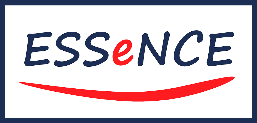 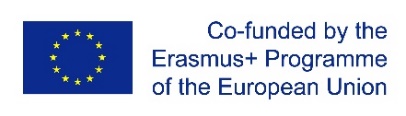 With the support of the Erasmus+ programme of the European Union. This document and its contents reflects the views only of the authors, and the Commission cannot be held responsible for any use which may be made of the information contained therein.
Unidad 2
Las personas pueden maximizar su potencial creativo superando los bloqueos psicológicos que puedan surgir en cada etapa del proceso creativo. 

A menudo, estos bloqueos provienen de nuestra inseguridad, que distorsiona nuestra creatividad y capacidades intelectuales, ya que nos llevan a intentar evitar, respectivamente, el ser ignorados, humillados y rechazados.

Para eliminar los obstáculos de la creatividad y el pensamiento lógico, debemos identificar los obstáculos de cada etapa del proceso creativo (Schutz, 1995).
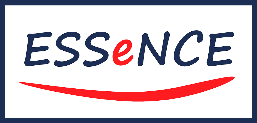 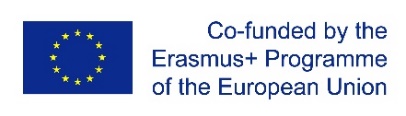 With the support of the Erasmus+ programme of the European Union. This document and its contents reflects the views only of the authors, and the Commission cannot be held responsible for any use which may be made of the information contained therein.
Unidad 2
Etapa 1: Experiencia
Debemos adquirir una serie de experiencias antes de descubrir la solución creativa. Los obstáculos que nos encontramos en nuestro camino para obtener experiencias son:
Miedo a no aprender;
Miedo a incumplir los estándares.

Etapa 2: Asociación
Deberemos ser capaces de asociar experiencias en un producto útil. Los obstáculos para hacer asociaciones son:
Sobrevalorar la racionalidad;
Miedo a la autoconciencia.
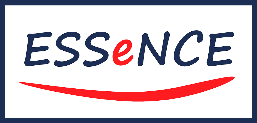 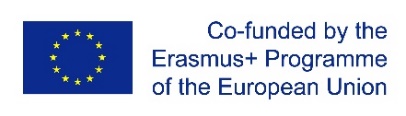 With the support of the Erasmus+ programme of the European Union. This document and its contents reflects the views only of the authors, and the Commission cannot be held responsible for any use which may be made of the information contained therein.
Unidad 2
Etapa 3: Expresión
Deberíamos ser capaces de expresar nuestra idea. Los obstáculos de la expresión son:
•	Miedo a la vergüenza;
•	Miedo a la afirmación.

Etapa 4: Evaluación
Debemos ser capaces de distinguir la creatividad del ser, lo productivo de lo irrelevante. Los obstáculos de la evaluación son: 
•	Miedo a la humillación;
•	Miedo al rechazo.
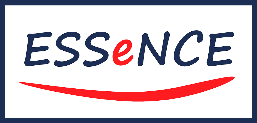 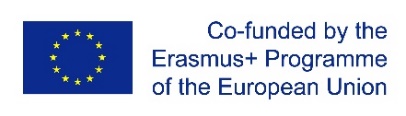 With the support of the Erasmus+ programme of the European Union. This document and its contents reflects the views only of the authors, and the Commission cannot be held responsible for any use which may be made of the information contained therein.
Unidad 2
Etapa 5: Perseverancia
El concepto de la mejora continua dice que cualquier proceso o producto debería ser revisado y mejorado constantemente. Los bloqueos de la perseverancia incluyen:
•	Miedo al fracaso;
•	Falta de recompensas.
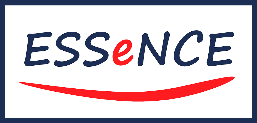 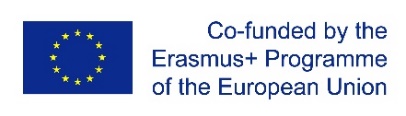 With the support of the Erasmus+ programme of the European Union. This document and its contents reflects the views only of the authors, and the Commission cannot be held responsible for any use which may be made of the information contained therein.
Unidad 2
“La clave para eliminar los bloqueos de la creatividad radica en el tipo de autoestima que crece en una empresa abierta y veraz, donde cualquiera puede expresar abiertamente sus preocupaciones y su humanidad será aceptada. Cuando podamos focalizarnos en los problemas antes que en las defensas, y cuando nos sintamos seguros de reconocer nuestros miedos, la empresa se convierte en una comunidad que ayuda a cada persona a identificar y eliminar sus bloqueos – y experimentar una creatividad vertiginosa.”(Schutz, 1995).
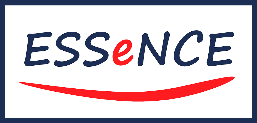 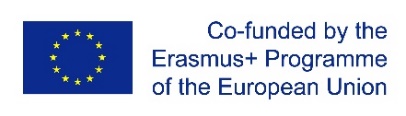 With the support of the Erasmus+ programme of the European Union. This document and its contents reflects the views only of the authors, and the Commission cannot be held responsible for any use which may be made of the information contained therein.
Unidad 2
La creatividad en equipo se puede definir como la novedad y utilidad conjunta de una idea final desarrollada por un grupo de personas.

Existen cuatro maneras de apoyar la chispa creativa y el intercambio de ideas en el trabajo (https://blog.flock.com/4-proven-ways-to-encourage-team-creativity): 

Promover la flexibilidad en el entorno laboral
Presentar una aplicación de colaboración
Adoptar lo que llamamos Design Thinking
Reconocer el éxito creativo
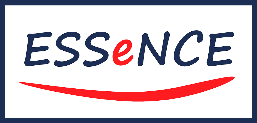 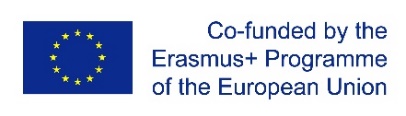 With the support of the Erasmus+ programme of the European Union. This document and its contents reflects the views only of the authors, and the Commission cannot be held responsible for any use which may be made of the information contained therein.
Unidad 2
La creatividad en el puesto de trabajo se puede definir como la toma de riesgos, sacando a nuestro equipo y a nosotros mismos fuera de la zona de confort, y adentrándonos en lo desconocido. Inyectar la creatividad en nuestro puesto de trabajo es uno de los pasos más importantes hacia el éxito. 

Inyectar creatividad en nuestro puesto de trabajo es uno de los pasos más importantes hacia el éxito. Si encontramos una manera de aplicarlo en nuestro puesto de trabajo, desbloquearemos ideas nuevas, frescas e innovadoras (https://engageinlearning.com/blog/why-is-creativity-important-in-the-workplace/).
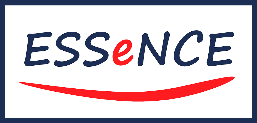 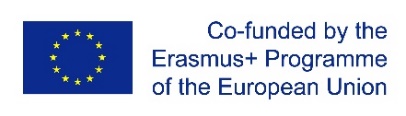 With the support of the Erasmus+ programme of the European Union. This document and its contents reflects the views only of the authors, and the Commission cannot be held responsible for any use which may be made of the information contained therein.
Unidad 2
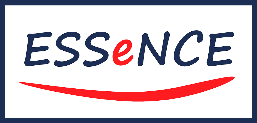 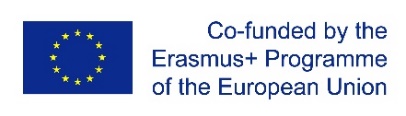 With the support of the Erasmus+ programme of the European Union. This document and its contents reflects the views only of the authors, and the Commission cannot be held responsible for any use which may be made of the information contained therein.
Unidad 2
Los beneficios de fomentar la creatividad en el puesto de trabajo incluyen

La creatividad crea un mejor trabajo en equipo
La creatividad mejora la capacidad de atracción y retención de empleados
La creatividad mejora la resolución de problemas
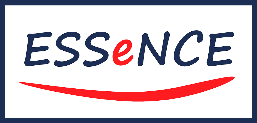 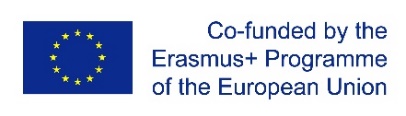 With the support of the Erasmus+ programme of the European Union. This document and its contents reflects the views only of the authors, and the Commission cannot be held responsible for any use which may be made of the information contained therein.
Unidad 2
Los programas formativos sobre creatividad se centran normalmente en
La generación de ideas 
Actividades de pensamiento cognitivo para el desarrollo de habilidades creativas de resolución de problemas.
Técnicas de creatividad son el medio para desarrollar estas habilidades

Técnicas de creatividad
„Sesiones específicas para facilitar el proceso creativo aportando estrategias y heurísticas para  desarrollar nuevas ideas” (por ejemplo, Herrmann & Felfe, 2014; Meinel & Voigt, 2017).
Las técnicas de creatividad son herramientas para “despertar y fortalecer el potencial creativo de las personas” (Leopoldino et al., 2016, p. 95). 
Se aplican en las distintas etapas del proceso de innovación => concretamente en la etapa de generación de ideas (Meinel & Voigt, 2017; Smith, 1998).
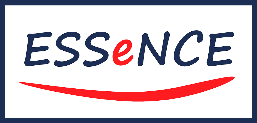 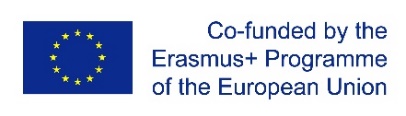 With the support of the Erasmus+ programme of the European Union. This document and its contents reflects the views only of the authors, and the Commission cannot be held responsible for any use which may be made of the information contained therein.
Unidad 2
Dos dimensiones:
Generación de ideas por:
Intuición estimulante
Uso de un enfoque sistemático de resolución de problemas. 
Mecanismo de activación de ideas: 
Las ideas pueden ser el resultado de la modificación y desarrollo de ideas ya existentes
Las ideas pueden desencadenarse por una confrontación con eventos, objetos o pensamientos que son independientes del problema en cuestión. 
De estas dos dimensiones =>  Cuatro categorías de técnicas de la creatividad
Asociación intuitiva (AI), 
Confrontación intuitiva (CI), 
Variación sistemática (VS)
Confrontación sistemática (CS).
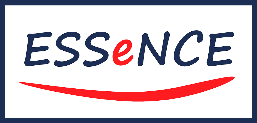 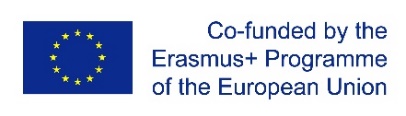 With the support of the Erasmus+ programme of the European Union. This document and its contents reflects the views only of the authors, and the Commission cannot be held responsible for any use which may be made of the information contained therein.
Unidad 2
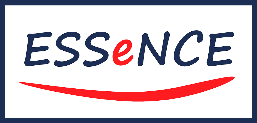 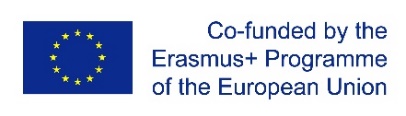 With the support of the Erasmus+ programme of the European Union. This document and its contents reflects the views only of the authors, and the Commission cannot be held responsible for any use which may be made of the information contained therein.
Unidad 2
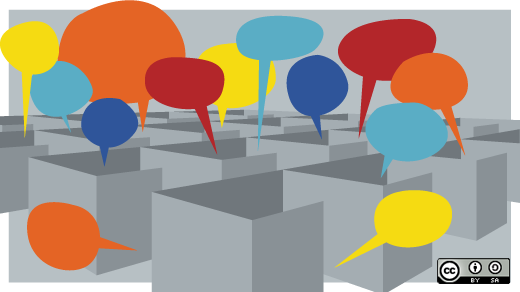 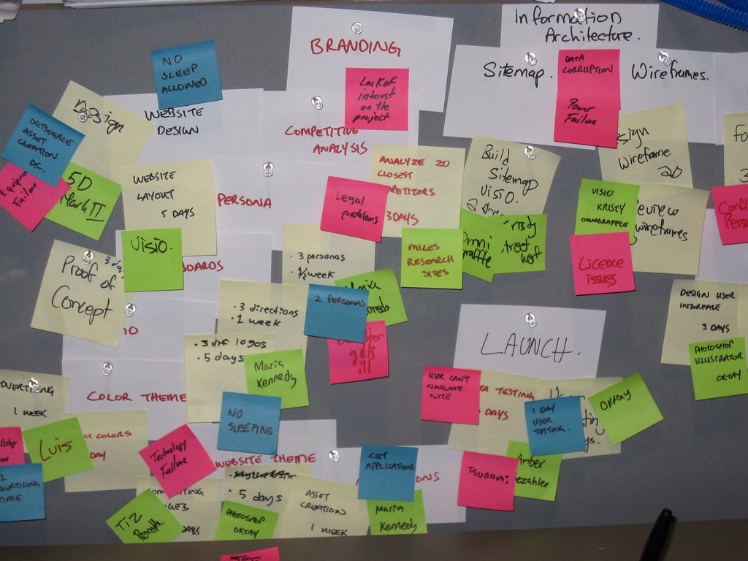 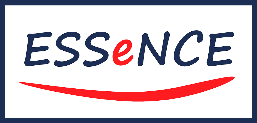 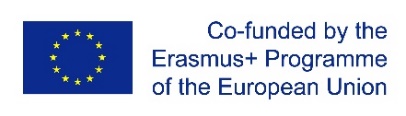 With the support of the Erasmus+ programme of the European Union. This document and its contents reflects the views only of the authors, and the Commission cannot be held responsible for any use which may be made of the information contained therein.
Unidad 2
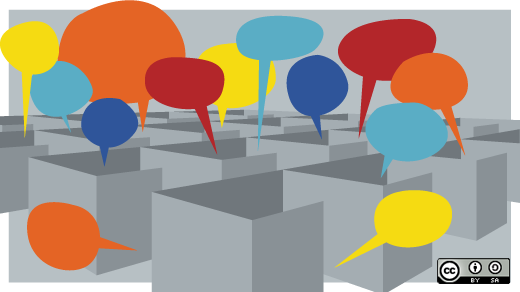 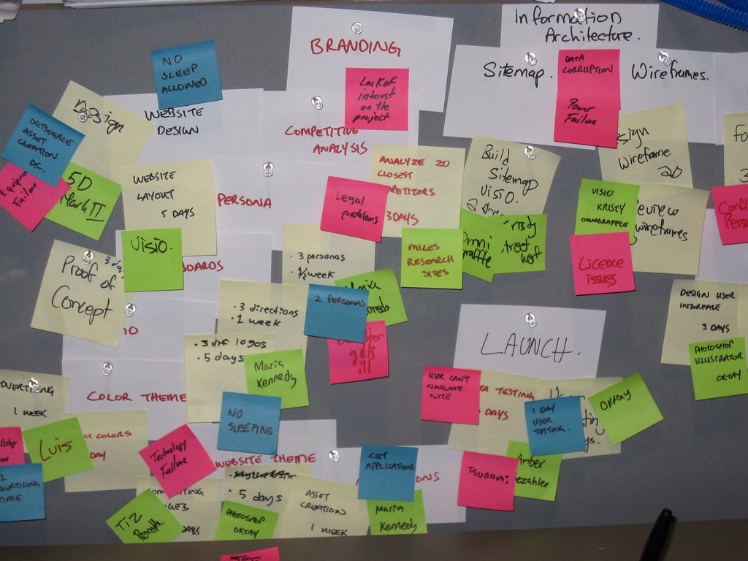 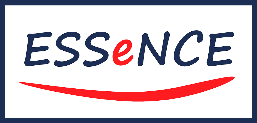 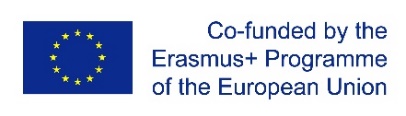 With the support of the Erasmus+ programme of the European Union. This document and its contents reflects the views only of the authors, and the Commission cannot be held responsible for any use which may be made of the information contained therein.
Unidad 2
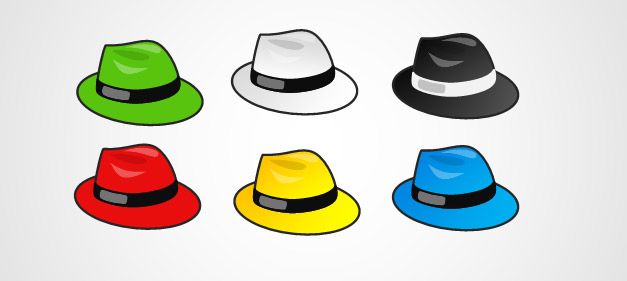 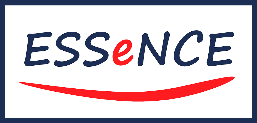 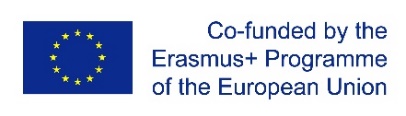 With the support of the Erasmus+ programme of the European Union. This document and its contents reflects the views only of the authors, and the Commission cannot be held responsible for any use which may be made of the information contained therein.
Unidad 3
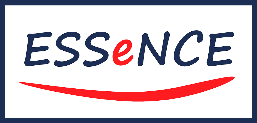 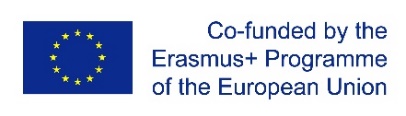 With the support of the Erasmus+ programme of the European Union. This document and its contents reflects the views only of the authors, and the Commission cannot be held responsible for any use which may be made of the information contained therein.
Unidad 3
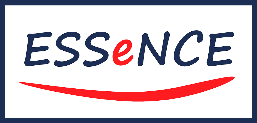 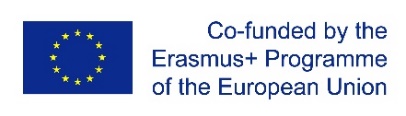 With the support of the Erasmus+ programme of the European Union. This document and its contents reflects the views only of the authors, and the Commission cannot be held responsible for any use which may be made of the information contained therein.
Resumen
Creatividad
“la capacidad de producir un trabajo que sea novedoso y adecuado"
El modelo de creatividad 4P
Barreras para la creatividad
Creatividad en equipo
Design Thinking
Técnicas de creatividad
„la unión novedosa y útil de una idea final desarrollada por un grupo de personas”
„ El individuo puede maximizar el potencial creativo superando los bloqueos psicológicos que pueden 
surgir en cada etapa del proceso creativo.”
„Herramientas para despertar la creatividad”
Brainstorming, Brainwriting, Seis sombreros pensantes….
Proceso que suelen utilizar los diseñadores pero que 
recientemente inspira a los empresarios en la toma de
decisiones. 
reflexión, alternativas, visualización, empatía, resolución creativa de problemas
Persona, Procesos, Productos y Prensa
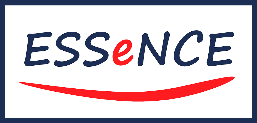 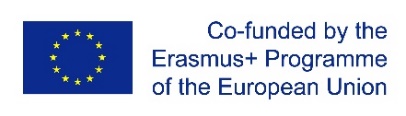 With the support of the Erasmus+ programme of the European Union. This document and its contents reflects the views only of the authors, and the Commission cannot be held responsible for any use which may be made of the information contained therein.
Prueba de autoevaluación
5. La creatividad en el lugar de trabajo se puede definir como:
4. Las personas pueden maximizar el potencial creativo:
3. Según la teoría de la inversión de la creatividad, la creatividad es en gran parte:
2. ¿Qué tipo de creatividad requiere de una gran cantidad de conocimientos sobre un tema concreto y mucha dedicación de tiempo?
1. ¿Cuál de las siguientes no es una componente de la creatividad?
Tomar riesgos
Evaluar oportunidades
Reconocer el éxito creativo
Miedo a la humillación
Una personalidad emprendedora
Habilidades de pensamiento imaginativo 
Un entorno creativo
Visualización 
Motivación intrínseca
superando los bloqueos psicológicos que pueden surgir en cada etapa del proceso creativo
desarrollando el pensamiento creativo y las habilidades para la resolución de problemas.
Evaluando los obstáculos
Recompensando a los trabajadores
Creatividad cognitiva y deliberada
Creatividad emocional y deliberada
Creatividad cognitiva y espontánea
Creatividad emocional y espontánea
Una curiosidad
Autoexpresión
Una decisión
Tolerancia
Perseverancia
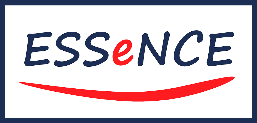 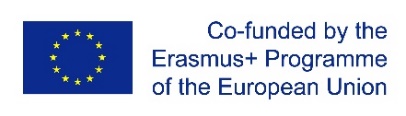 With the support of the Erasmus+ programme of the European Union. This document and its contents reflects the views only of the authors, and the Commission cannot be held responsible for any use which may be made of the information contained therein.
Prueba de autoevaluación
¿Qué tipo de Design Thinking involucra a las personas para que tengan más confianza en los procesos creativos?
¿Cuál es el primer paso en el proceso de Design Thinking?
Durante el proceso de los seis sombreros pensantes, Pedro dijo: “el lanzamiento ha fallado, el producto pierde su mercado, la empresa quebrará”. El lleva:
Las técnicas de creatividad normalmente se centran en:
Brainstorming and brainwriting son:
Procesos en los que una persona crea una lista de ideas.
Procesos que pueden crear un entorno competitivo para promover ideas nuevas y creativas
Procesos en los que los miembros de los equipos no son tenidos en cuenta
Todas las anteriores
Ninguna de las anteriores
beneficios
Toma de riesgos
Generación de ideas
Reducir costes e ingresos
Visualizar
Experimentar
Enfatizar
Ninguno de las anteriores
Resolución creativa de problemas
Ejecución de Sprint
Confidencia creativa
Innovación de significado
Sombrero amarillo
Sombrero azul
Sombrero verde
Sombrero negro
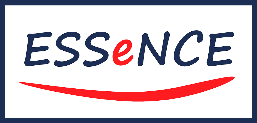 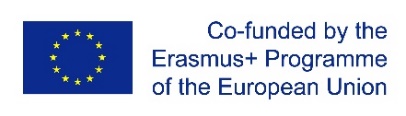 With the support of the Erasmus+ programme of the European Union. This document and its contents reflects the views only of the authors, and the Commission cannot be held responsible for any use which may be made of the information contained therein.
¡Gracias!
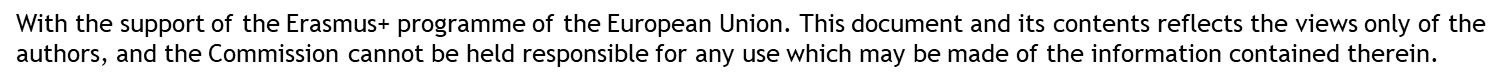 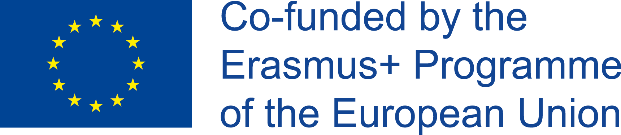 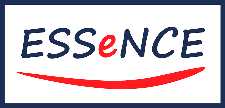